Web Protocols:SOAP
COMP6017 Topics on Web Services
Dr Nicholas Gibbins – nmg@ecs.soton.ac.uk
2013-2014
Web Protocols
Many protocols in use on the Web, but only two are Web protocols
Hypertext Transfer Protocol
Simple Object Access Protocol
RPC and DCE
IDL
Application Client
Procedure
Application Server
Procedure
IDL
Source
IDL Compiler
Language specific
call interface
Language specific
call interface
Client stubs
Server stubs
Interface
Header
RPC API
RPC API
RPC run-time
service library
RPC run-time
service library
RPC Protocols
DCE Directory 
Services
DCE Security 
Services
Wire Protocols, XML and SOAP
RPC, CORBA DCOM and Java use different mechanisms and protocols for communication. All map to TCP or UDP but use different syntax for marshalling, serialising and packaging messages
These are legacy mechanisms from when communications within LANs on homogeneous systems
Building B2B environments combining different companys’ systems becomes difficult because protocols are too low level and not compatible with each other
Simple Object Access Protocol
5
SOAP
XML
HTTP
What’s the Difference?
Web Based Services
Services offered through a Web site


Web Services
Services offered through Web standardised protocols
Web Browser
HTML

HTTP
Web Server
Client
Server
Standards for Interoperability
Interoperable distributed systems are built using standardised layers of increasing abstraction
Standard API
Standard User
Interface
SOAP
Standard Network
Protocol
HTML
XML
HTTP
TCP/IP
Ethernet
Wireless
........
POTS
Web Services Standards and Specifications
What is SOAP?
SOAP is a simple, lightweight XML protocol for exchanging structured and typed information on the Web
Overall design goal: KISS
Can be implemented in a weekend
Stick to absolutely minimum of functionality
Make it Modular and Extensible
No application semantics and no transport semantics
Think “XML datagram”
History: SOAP 1.0
Developed from earlier XML-RPC protocol in 1998

SOAP 1.0 development driven by UserLand and Microsoft
specific to COM and HTTP
History: SOAP 1.1
Development expanded to include IBM and Lotus in 2000
Redesign of SOAP 1.0
Completely vendor-neutral
Substitutable transport bindings (not just HTTP)
Substitutable language bindings (e.g. Java)
Substitutable data encodings (pluggable)
Independent of: 
programming language and object model
operating system
Submitted to W3C
History: SOAP 1.2
First edition became W3C Recommendation in July 2003
Second edition became W3C Recommendation in April 2007

Main changes from 1.1:
XML-binary Optimized Packaging (XOP)
Message Transmission Optimization Mechanism (MTOM)
Resource Representation SOAP Header Block (RRSHB)
SOAP Components
An extensible envelope expressing (mandatory)
what features and services are represented in a message;
who should deal with them;
whether they are optional or mandatory. 

A set of encoding rules for data (optional)
Exchange instances of application-defined data types and directed graphs
Uniform model for serializing abstract data models that can not directly be expressed in XML schema
SOAP Components
A Convention for representation of RPC (optional)
How to make calls and responses

A protocol binding to HTTP (optional)
14
SOAP is a Protocol!
What does this mean?
It is not a distributed object system
It is not an RPC system
It is not even a Web application
Your application decides what your application is!
You can build a tightly coupled system
…or…
You can build a loosely coupled system
Tunneling is a property of the application, not the protocol
Message Structure
16
The SOAP Envelope
A SOAP envelope defines a SOAP message
Basic unit of exchange between SOAP processors

SOAP messages are one-way transmissions
From sender through intermediaries to receiver
Often combined to implement patterns such as request/response
The SOAP Envelope
Messages are routed along a "message path"
Allows for processing at one or more intermediate nodes in addition to the ultimate destination node.
A node is a SOAP processor and is identified by a URI

Envelopes can be nested
Only outer envelope is "active" to the receiving SOAP processor
The SOAP Envelope
Envelope wraps the message itself
message is a different vocabulary
namespace prefix is used to distinguish
Application specific vocabulary
SOAP Envelope vocabulary
SOAP does not say what to do with the header or body
Use is implicit
Body is for application data
Header for infrastructure data
A SOAP Message
SOAP Envelope
SOAP Header
Header Block: reservation
Header Block: passenger
SOAP Body
Body sub-element: itinerary
Body sub-element: lodging
<?xml version='1.0' ?>
<env:Envelope xmlns:env="http://www.w3.org/2003/05/soap-envelope"> 
    <env:Header> 
        <m:reservation xmlns:m="http://travelcompany.example.org/reservation" 	 	       env:role="http://www.w3.org/2003/05/soap-envelope/role/next" 
		       env:mustUnderstand="true"> 
            <m:reference>uuid:093a2da1-q345-739r-ba5d-pqff98fe8j7d</m:reference> 
	     <m:dateAndTime>2001-11-29T13:20:00.000-05:00</m:dateAndTime> 
        </m:reservation> 
        <n:passenger xmlns:n="http://mycompany.example.com/employees"                  	     env:role="http://www.w3.org/2003/05/soap-envelope/role/next" 
		     env:mustUnderstand="true"> 
            <n:name>Åke Jógvan Øyvind</n:name> 
         </n:passenger> 
     </env:Header> 
     <env:Body>
         <p:itinerary xmlns:p="http://travelcompany.example.org/reservation/travel"> 
             <p:departure> 
                 <p:departing>New York</p:departing> 
                 <p:arriving>Los Angeles</p:arriving> 
                 <p:departureDate>2001-12-14</p:departureDate> 
                 <p:departureTime>late afternoon</p:departureTime>          
                 <p:seatPreference>aisle</p:seatPreference> 
             </p:departure> 
             <p:return> 
                 <p:departing>Los Angeles</p:departing> 
                 <p:arriving>New York</p:arriving> 
                 <p:departureDate>2001-12-20</p:departureDate> 
                 <p:departureTime>mid-morning</p:departureTime> 
                 <p:seatPreference/> 
             </p:return> 
        </p:itinerary> 
        <q:lodging xmlns:q="http://travelcompany.example.org/reservation/hotels">  
            <q:preference>none</q:preference> 
        </q:lodging> 
    </env:Body> 
</env:Envelope>
SOAP Headers
Allows for modular addition of features and services
Open-ended set of headers
Authentication, privacy, security etc. etc.
Can address any SOAP processor using the "actor” or “role” attribute
Can be optional/mandatory using the "mustUnderstand" attribute
Start
web://bar
web://toto
web://foo
Semantics of SOAP Headers
Contract between sender and recipient
Recipient is described by "actor" attribute (“role” in SOAP 1.2)
Allows for different types of negotiation:
Take it or leave it directly supported
Let's talk about it can be built on top
And for different settings:
Server dictated
Peer-to-peer 
Dictated by third party
The SOAP mustUnderstand Attribute
The "mustUnderstand" is the same as "mandatory" in the HTTP Extension Framework
Requires that the receiving SOAP processor must accept, understand and obey semantics of header or fail
It is up to the application to define what "understand" means
This allows old applications to gracefully fail on services that they do not understand
SOAP Message
SOAP Header
Security context
Message Signature
SOAP Body
Example: SOAP Security Headers
The SOAP Body
The SOAP Body is intended for application specific data contained in the message
A SOAP Body entry is syntactically equivalent to a Header entry with attributes actor/role = ultimateReceiver and mustUnderstand = 1
Unlike Headers, SOAP does specify the contents of some Body entries:
The mapping of an RPC to a collection of SOAP Body entries
The Fault entry for reporting errors in processing a SOAP message
A SOAP Body can also contain any XML document for a non-RPC exchange
SOAP Fault
The SOAP Fault mechanism is designed to support the composability model
Is not a scarce resource as in HTTP where there can be only one (the Highlander principle)
A SOAP message can carry one SOAP Fault element
Must be placed in the Body of the message
SOAP Fault
The Fault Detail element carries information for faults resulting from the body
Detail information for faults resulting from headers are carried in the header
The SOAP fault code extension mechanism is for SOAP only
Application faults should use existing SOAP fault codes
Client code is for request faults
Server code is for processing faults
SOAP 1.1 Fault Element
The Fault entry in SOAP 1.1 has four child elements
Fault code: indicates the class of error
VersionMismatch, MustUnderstand, Client, Server
Fault string: a human readable explanation of the fault
Fault actor: where the fault originated
Detail: application specific information about the nature of the fault
SOAP 1.1 Fault Codes
VersionMismatch: invalid namespace used for Envelope
MustUnderstand: an immediate child of the Header element (a header block) that was marked as mustUnderstand=“1” was not understood
Client: an error on the client’s part, for example a malformed message, missing information, inadequate authentication
Server: an error on the server’s part (i.e. the error lies not in the content of the message, but in the processing of the message)
30
SOAP 1.1 Fault Example
A SOAP message to an authentication service:
<env:Envelope xmlns:env="http://schemas.xmlsoap.org/soap/envelope”  env:encodingStyle="http://schemas.xmlsoap.org/soap/encoding/">  <env:Header>    <m:Authentication xmlns:m="http://www.example.org/simple">      <m:credentials>fred</m:credentials>    </m:Authentication>  </env:Header>  <env:Body>      … body goes here …
  </env:Body></env:Envelope>
SOAP 1.1 Fault Example
…results in a fault because the credentials were bad:
<env:Envelope xmlns:env="http://schemas.xmlsoap.org/soap/envelope”  env:encodingStyle="http://schemas.xmlsoap.org/soap/encoding/">  <env:Header>    <m:Authentication xmlns:m="http://www.example.org/simple">      <m:realm>Magic Kindom</m:realm>    </m:Authentication>  </env:Header>  <env:Body>
    <env:Fault>      <env:faultcode>SOAP:Client</faultcode>      <env:faultstring>Client Error</faultstring>    </env:Fault>
  </env:Body></env:Envelope>
error class
explanation
[Speaker Notes: Error class and explanation indicated using faultCode/faultString]
SOAP 1.2 Fault Element
The Fault element must contain two mandatory elements:
Code: containing a value and optionally a subcode
Reason: same as Fault String in version 1.1
The Fault element can contain some optional elements:
Detail: as in version 1.1
Node: the identification of the node producing the fault
If absent, defaults to the intended recipient of the original message
Role: the role played by the node generating the fault
SOAP 1.2 Fault Example
A SOAP message to an authentication service:
<env:Envelope xmlns:env="http://www.w3.org/2003/05/soap-envelope">  <env:Header>    <m:Authentication xmlns:m="http://www.example.org/simple”                      env:mustUnderstand=“true”>      <m:credentials>fred</m:credentials>    </m:Authentication>  </env:Header>  <env:Body>
    ...body goes here...  </env:Body></env:Envelope>
SOAP 1.2 Fault Example
…results in a fault because a header could not be understood:
<env:Envelope xmlns:env="http://www.w3.org/2003/05/soap-envelope">  <env:Header>    <env:NotUnderstood m:xmlns="http://www.example.org/simple”                       qname=”m:Authentication"/>  </env:Header>  <env:Body>
    <env:Fault>      <env:Code>        <env:Value>env:MustUnderstand</env:Value>      </env:Code>      <env:Reason>        <env:Text xml:lang="en">Header not understood</env:Text>      </env:Reason>    </env:Fault>  </env:Body></env:Envelope>
source of error
error class
explanation
[Speaker Notes: For MustUnderstand faults, source of error indicated using the NotUnderstood element in the header (indicating the problematic term in the original message by the qname attribute, namespaced as appropriate)

Error class and explanation are more-or-less as in SOAP 1.2, but with a little extra structure so that:
Codes can now have subcodes (not shown here)
Reasons can have text in multiple languages (indicated using the xml:lang attribute)]
Message Processing
36
XML
Infoset
XML
Infoset
Serialise
The SOAP Processing Model
SOAP
Sender
SOAP
Receiver
SOAP
Message
SOAP messages are one way transmissions from a Sender to a Receiver
SOAP messages serialise the sender’s XML Infoset
This is reconstructed at the Receiver
The standard says nothing about how to serialise the Infoset
For interoperability, we assume pointy brackets
Putting it another way .....
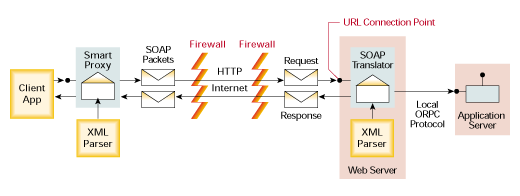 The SOAP Processing Model - Intermediaries
SOAP
Sender
SOAP
Intermediary
I1
SOAP
Intermediary
I2
SOAP
Intermediary
I3
SOAP
Receiver
SOAP messages can flow through any number of Intermediaries
Intermediaries process messages based on their Headers
Headers can be targeted at specific Intermediaries
Intermediaries may log, audit or even alter the SOAP message
Forwarding Intermediaries forward the message to another SOAP Node e.g. based on routing header information
Active intermediaries performs additional processing on the message   e.g. Encrypt/Decrypt, adding timestamps
SOAP
Sender
SOAP
Receiver
SOAP
Sender
SOAP
Receiver
SOAP
Sender
SOAP
Receiver
SOAP
Sender
SOAP
Receiver
SOAP
Sender
SOAP
Receiver
SOAP
Sender
SOAP
Receiver
SOAP Message Exchanges
Single one-way SOAP Messages can be combined into more complex patterns called Message Exchanges
Request/Response
Application
Conversational
Message Processing: mustUnderstand
If a mustUnderstand flag is included, a node that matches the specified role must process that part of the message, otherwise it must generate a fault and not forward the message any further
Message Processing: role
SOAP specifies in detail how messages must be processed (in particular, how header entries must be processed)
Each SOAP node along the message path looks at the role associated with each part of the message 
There are 3 standard roles: none, next or ultimateReceiver (as mentioned above)
Applications can define their own message roles
The role determines who is responsible for each part of a message
If a block doesn’t have a role associated with it, it defaults to ultimateReceiver
Message Processing: relay
SOAP 1.2 includes a relay attribute. If present, a node that does not process that part of the message must forward it (i.e., it cannot remove the part)

The use of the relay attribute, combined with the role next, is useful for establishing persistence information along the message path (like session information)
43
Transport Binding
SOAP and Transport Binding
A binding of SOAP to a transport protocol is a description of how a SOAP message is to be sent using that transport protocol
The typical binding for SOAP is HTTP
SOAP HTTP Binding
The purpose of the HTTP protocol binding is two-fold
To ensure that SOAP is carried in a way that is consistent with HTTP’s message model
Intent is not to break HTTP
To indicate to HTTP servers that this is a SOAP message
Allows HTTP servers to act on a SOAP message without knowing SOAP
SOAP intermediary is not the same as HTTP intermediary
Only HTTP origin server can be SOAP intermediary
SOAP HTTP Binding
HTTP POST
SOAP can use GET or POST
With POST, both request and response are SOAP messages (v1.1 mainly considers POST)
With GET, the request is not a SOAP message but the response is a SOAP message(v1.2 considers GET)
SOAP uses the same error and status codes as those used in HTTP so that HTTP responses can be directly interpreted by a SOAP module
SOAP Envelope
SOAP header
Transactional
context
SOAP Body
Name of Procedure
Input parameter 1
Input parameter 2
SOAP 1.1 HTTP Binding
POST /StockQuote HTTP/1.1
Host: www.stockquoteserver.com
Content-Length: nnnn
Content-Type: text/xml; charset="utf-8”
SOAPAction: "Some-URI"

<SOAP-ENV:Envelope
  xmlns:SOAP-ENV="http://schemas.xmlsoap.org/soap/envelope/"
  SOAP-ENV:encodingStyle="http://schemas.xmlsoap.org/soap/encoding/">
  <SOAP-ENV:Body>
    <m:GetLastTradePrice xmlns:m="Some-URI">
       <symbol>DIS</symbol>
    </m:GetLastTradePrice>
  </SOAP-ENV:Body>
</SOAP-ENV:Envelope>
SOAP 1.2 HTTP Binding
POST /StockQuote HTTP/1.1
Host: www.stockquoteserver.com
Content-Length: nnnn
Content-Type: application/soap+xml?action=Some-Uri; charset="utf-8”

<SOAP-ENV:Envelope
  xmlns:SOAP-ENV="http://schemas.xmlsoap.org/soap/envelope/"
  SOAP-ENV:encodingStyle="http://schemas.xmlsoap.org/soap/encoding/">
  <SOAP-ENV:Body>
    <m:GetLastTradePrice xmlns:m="Some-URI">
       <symbol>DIS</symbol>
    </m:GetLastTradePrice>
  </SOAP-ENV:Body>
</SOAP-ENV:Envelope>
SOAP 1.1 HTTP Binding
HTTP/1.1 200 OK
Content-Type: text/xml; charset="utf-8”
Content-Length: nnnn

<SOAP-ENV:Envelope
  xmlns:SOAP-ENV="http://schemas.xmlsoap.org/soap/envelope/”
  SOAP-ENV:encodingStyle="http://schemas.xmlsoap.org/soap/encoding/"/>
  <SOAP-ENV:Body>
    <m:GetLastTradePriceResponse xmlns:m="Some-URI">
      <Price>34.5</Price>
    </m:GetLastTradePriceResponse>
  </SOAP-ENV:Body>
</SOAP-ENV:Envelope>
SOAP SMTP Binding
Currently, the SOAP specifications (including 1.2) do not contain an e-mail (SMTP)  binding, they just show an example of how to send a SOAP message in an e-mail (in 1.2). Two possible options are:
as normal e-mail text
as an attachment
In both cases, the SOAP message is not different from what has been discussed so far
SOAP SMTP Binding
E-mail, however, changes the interaction patterns considered in SOAP (which are very tied to HTTP)
SMTP implements a mechanism whereby an e-mail message is automatically responded to with a delivery notification
SOAP cannot use the delivery notification message to return the response to the request since the delivery notification message happens at the level of SMTP, not at the level of the SOAP protocol
the SOAP 1.2 Recommendation warns about the limitations of e-mail binding for SOAP reflecting once more the implicit client server model that inspires the design and development of SOAP
Attachments and Binary Data
The need for attachments
SOAP is based on XML and relies on XML for representing data types
Original idea was to make all data exchanged explicit in the form of an XML document much like what happens with IDLs in conventional middleware platforms
<env:Body>  <p:itinerary xmlns:p="http://.../reservation/travel”>    <p:departure>      <p:departing>New York</p:departing>      <p:arriving>Los Angeles</p:arriving>      <p:departureDate>2001-12-14</p:departureDate>      <p:departureTime>late afternoon</p:departureTime>      <p:seatPreference>aisle</p:seatPreference>    </p:departure>    <p:return>      <p:departing>Los Angeles</p:departing>      <p:arriving>New York</p:arriving>      <p:departureDate>2001-12-20</p:departureDate>      <p:departureTime>mid-morning</p:departureTime>      <p:seatPreference/>    </p:return>  </p:itinerary></env:Body>
The need for attachments
This approach reflects the implicit assumption that what is being exchanged is similar to input and output parameters of program invocations

This approach makes it very difficult to use SOAP for exchanging complex data types that cannot be easily translated to XML (and there is no reason to do so):
images, binary files, documents, proprietary representation formats, embedded SOAP messages, etc.
A possible solution
SOAP messages with attachments note” proposed in 11.12.02
Uses MIME types (like e-mails)
Includes the SOAP message into a MIME element that contains both the SOAP message and the attachment (see next page)
The solution is simple and it follows the same approach as that taken in e-mail messages: include a reference and have the actual attachment at the end of the message
The MIME document can be embedded into an HTTP request in the same way as the SOAP message
A possible solution
Problems with this approach:
handling the message implies dragging the attachment along, which can have performance implications for large messages
scalability can be seriously affected as the attachment is sent in one go (no streaming)
not all SOAP implementations support attachments
SOAP engines must be extended to deal with MIME types (not too complex but it adds overhead)
There are alternative proposals like DIME of Microsoft (Direct Internet Message Encapsulation) and WS-attachments
SOAP with Attachments
MIME-Version: 1.0
Content-Type: Multipart/Related; boundary=MIME_boundary; type=text/xml;
  start="<claim061400a.xml@claiming-it.com>”
Content-Description: This is the optional message description.
--MIME_boundary
Content-Type: text/xml; charset=UTF-8
Content-Transfer-Encoding: 8bit
Content-ID: <claim061400a.xml@claiming-it.com>

<?xml version='1.0' ?>
<SOAP-ENV:Envelope
  xmlns:SOAP-ENV="http://schemas.xmlsoap.org/soap/envelope/">
  <SOAP-ENV:Body>
    ...
    <theSignedForm href="cid:claim061400a.tiff@claiming-it.com"/>
    ...
  </SOAP-ENV:Body>
</SOAP-ENV:Envelope>
--MIME_boundary
Content-Type: image/tiff
Content-Transfer-Encoding: binary
Content-ID: <claim061400a.tiff@claiming-it.com>

...binary TIFF image...
--MIME_boundary--
The problems with attachments
Attachments are relatively easy to include in a message and all proposals (MIME or DIME based) are similar in spirit
The differences are in the way data is streamed from the sender to the receiver and how these differences affect efficiency
MIME is optimized for the sender but the receiver has no idea of the size of the message it is receiving as MIME does not include message length for the parts it contains
this may create problems with buffers and memory allocation
it also forces the receiver to parse the entire message in search for the MIME boundaries between the different parts (DIME explicitly specifies the length of each part which can be used to skip what is not relevant)
The problems with attachments
All these problems can be solved with MIME as it provides mechanisms for adding part lengths and it could conceivably be extended to support some basic form of streaming
Technically, these are not very relevant issues and have more to do with marketing and control of the standards
The real impact of attachments lies on the specification of Web services (discussed later on)
Adding non-XML Data to SOAP
Non-XML data causes problems with XML
Binary data can be converted to XML using base64 encoding
Resulting messages much larger than original binary
Big overhead in transmission
Big processing overhead in encoding and decoding
Adding non-XML Data to SOAP
Need a way to attach binary (non-XML) data to SOAP messages that is compatible with the SOAP Processing Model
Original proposal was SOAP with Attachments (SwA)
SOAP WG produced
Xml-binary Optimized Packaging (XOP)
SOAP Message Transmission Optimization Mechanism (MTOM)
SOAP Message Transmission Optimization Mechanism
SOAP Message
Multipart MIME
SOAP Header
Header Block: header1
Header Block: header1
Header Block: header2
Header Block: header2
XML-binary
Optimised
Packaging
Body sub-element: info
Body sub-element: 
Reference to binary data
SOAP Body
Binary Data
By-value
Or
By-Reference
Body sub-element: info
Audio
Image
Video
Non-XML
Body sub-element: 
big chunk of binary data
XOP and MTOM
[Speaker Notes: MTOM
MIME multipart/related with type parameter application/xop+xml

XOP – defines xop:Include]
REST Revisitedpart 1
65
So what about REST ?
REST applies the architecture of the Web to Web Services
Each URI identifies a distinct resource, as in the browser-based Web
URIs can be bookmarked and cached
Don’t reinvent the wheel!
So what about REST ?
In REST, everything is a resource
Resource Modelling is required at the outset. Model each document and process, as a resource with a distinct URI
Use standard HTTP methods to interact with the resource:
GET: Retrieve a representation of a resource. Does not modify the server state. A GET must have no side effects on the server side
DELETE: Remove a representation of a resource
POST: Create or update a representation of a resource
PUT: Update a representation of a resource
For example, a RESTful Web Service
GET /weatherforecast/02110 HTTP/1.1 
Get the weather forecast for Boston

POST /weatherforecast HTTP/1.1 
Upload a new weather forecast for San Jose by sending up an XML document which conforms to the appropriate Schema
Response is a “201 Created” and a new URI201 CreatedContent-Location: /weatherforecast/95101
For example, a RESTful Web Service
PUT /weatherforecast/95101 HTTP/1.1
Update an existing resource representation

DELETE /weatherforecast/02110 HTTP/1.1 
Delete the resource representation
Compare with SOAP
POST /weatherforecast.asmx HTTP/1.1 
Send a SOAP message to get the weather in Boston

POST /weatherforecast.asmx HTTP/1.1 
Send a different SOAP message to create a forecast for San Jose
Response is a custom SOAP response message
Compare with SOAP
POST /weatherforecast.asmx HTTP/1.1
Send another SOAP message to update the San Jose weather forecast

POST /weatherforecast.asmx HTTP/1.1 
Send another SOAP message to delete the Boston weather forecast
Notice anything?
SOAP 1.1 uses HTTP POST requests for everything
SOAP 1.2 adds bindings to HTTP GET requests
All the details are in the SOAP messages
The resources being accessed
The requests being made of the resources
SOAP versus REST
SOAP is the standard for “mainline” Web Services

REST is increasingly popular for Web 2.0 applications

SOAP based Web Services include lots of supporting standards
Transactions, Reliable Messaging, Security
Further Reading
SOAP Version 1.2 Part 0: Primer (2nd Edition)http://www.w3.org/TR/soap12-part0/
SOAP Version 1.2 Part 1: Messaging Framework (2nd Edition)http://www.w3.org/TR/soap12-part1/
SOAP Version 1.2 Part 2: Adjuncts (2nd Edition)http://www.w3.org/TR/soap12-part2/
SOAP Message Transmission Optimization Mechanismhttp://www.w3.org/TR/soap12-mtom/
XML-binary Optimized Packaginghttp://www.w3.org/TR/xop10/
74